CERT Hazard Annexes
CERT Hazard Annex 10
Tornado
Introduction (Annex 10)
Tornadoes occur in every state, and there are approximately 1,200 reported every year in the United States  
Tornadoes kill an average of 34 people in the United States every year 
During a tornado, people face risks from extremely high winds—between 65 and well over 200 mph— and risk being struck by flying and falling objects  
After a tornado, the wreckage left behind poses additional injury and psychological risks
PM TO-1
CERT Hazard Annex: Tornado
TO-1
Tornado Impacts
Fatalities
Responsible for an average of 35 deaths every year in the United States 
Disruptions 
Damages to infrastructure such as transportation, power, and other utility services
PM TO-1
CERT Hazard Annex: Tornado
TO-2
Tornado Risks
Tornados can cause severe damage to the affected area
Rip trees apart 
Destroy buildings 
Uproot structures and objects 
Turn debris and glass into deadly projectiles  
Overturn cars and mobile homes
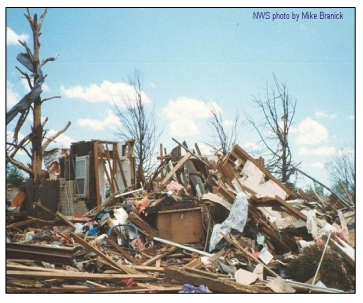 PM TO-1
CERT Hazard Annex: Tornado
TO-3
Tornado Facts
Occur in every state, but most common in the Midwest and parts of the Southeast  
Tornado season is spring and summer, but tornadoes can occur any time of year 
Can occur any time of day but most likely to occur between 4:00 p.m. to 9:00 p.m. 
Tornadoes generate hundreds of millions of dollars in damages annually
PM TO-1
CERT Hazard Annex: Tornado
TO-4
Enhanced Fujita Damage Scale
Used by officials to measure tornado strength 
Six levels
EF0: 65-85 mph
EF1: 86-110 mph
EF2: 111-135 mph
EF3: 136-165 mph
EF4: 166-200 mph 
EF5: Over 200 mph
PM TO-1
CERT Hazard Annex: Tornado
TO-5
Tornado Preparedness
Know the risk for tornadoes in your area 
Identify potential shelter areas
Manufactured structures (i.e. , mobile homes) are completely unsafe 
Learn the warning system that your community uses  
Conduct family tornado drills
PM TO-2
CERT Hazard Annex: Tornado
TO-6
Tornado Warning Signs
A rotating, funnel-shaped cloud toward the ground  
An approaching cloud of debris, especially at ground level, can mark the location of a tornado 
This is even if a funnel is not visible  
A loud roaring sound similar to a freight train 
Strange quiet during or shortly after a thunderstorm  
The wind may die down and the air may become still 
Debris dropping from the sky  
A change in the color of the sky
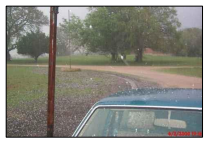 PM TO-3
CERT Hazard Annex: Tornado
TO-7
During a Tornado
If authorities issue a tornado watch:
Tune in to NOAA Weather Radio All Hazards, local radio, and television weather reports  Check alert notifications 
Review where you will go for protection and discuss with those around you  
Change your plans, if necessary, to make sure you will be able to get to a protective location quickly 
Call anyone you know who may not be tuned-in or who may need assistance to reach a protective location
PM TO-3
CERT Hazard Annex: Tornado
TO-8
During a Tornado (continued)
If authorities issue a tornado warning:
Go immediately to a ICC 500 storm shelter or FEMA safe room, or interior room or hallway on the lowest floor (underground is best), or to an identified Best Available Refuge Area (BARA) 
Take personal cover using furniture and blankets 
Listen to EAS or NOAA Weather Radio 
If driving, find a nearby sturdy building and seek shelter in an interior room or hallway on the lowest floor
PM TO-3
CERT Hazard Annex: Tornado
TO-9
After a Tornado
Use care when leaving damaged buildings 
Do not use matches or lighters and leave immediately if you smell gas or see spills that could be flammable 
If trapped, cover mouth with cloth/mask 
Avoid fallen power lines or broken utility lines 
Report to 9-1-1 or power provider 
Stay out of damaged areas and damaged buildings
PM TO-4
CERT Hazard Annex: Tornado
TO-10
After a Tornado (continued)
Use caution during cleanup; wear protective clothing  
Turn off utilities 
Reserve telephone for emergencies
PM TO-4
CERT Hazard Annex: Tornado
TO-11
Final Questions? (Annex 10)
Additional questions, comments, or concerns about tornadoes?
CERT Hazard Annex: Tornado
TO-12